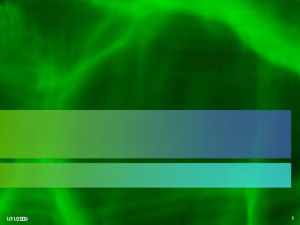 Vegetation Succession -Lecture (5)
Vegetation Succession
Process by which one community replaces another on a given site, as a result of environmental changes.
Factors  initiating Succession
1- Vegetation is susceptible to changes
2- Environmental changes will result in minor or major changes in the associated vegetation
3- Vegetation of an area has a life-history just like an individual plant or animal. It is born, growth and maturation.
4- Succession process needs long time.
The stages in the process of succession are called seral communities.
*Succession beginning in hydric (water) habitats (e.g. pond, swamp etc.) is called Hydrarch and the different stages of development constitute Hydrosere.
*Succession beginning in a dry habitat is called Xerarch and the different stages of development constitute Xerosere.
Xerosere which begins on bare rock is called Lithosere while that beginning on sand is termed Psammosere.
Types of Succession
1. Primary succession: It is the establishment of plants on land that has not been previously vegetated.
2. Secondary succession: It is the invasion of a habitat by plants on land that was previously vegetated. (Removal of past vegetation may be caused by natural or human disturbances such as fire, logging, cultivation).
3. Allogenic succession: It is caused by a change in environmental conditions which in turn influences the composition of the plant community.
Stages of Hydrosere succession
1.  Submerged stage
e.g. Elodea, Potamogeton,Ceratophyllum and Najas
2. Floating stage
e.g. Eichhornia, Pistia, Lemna, Wolfia & Spirodela
3.  Reed Swamp Stage
e.g. Typha, & Phragmites
4.  Sedge - Meadow Stage
e.g. Juncus, Carex, Cyperus
5.  Woodland Stage
e.g. Salix
6.Climax Forest
e.g. Salix, Populous
Hydrosere Succession
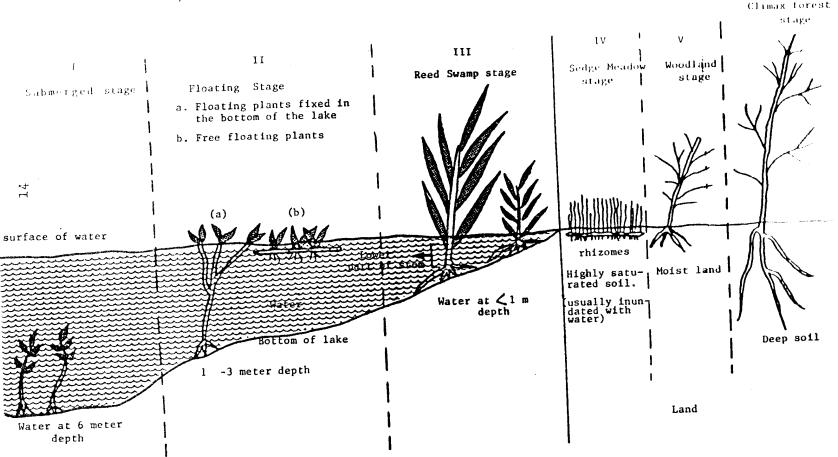 Reed 
swamp St.
Sedge 
meadow St.
Wood
land
St.
Submerged stage
Free floating St.
Climax St.
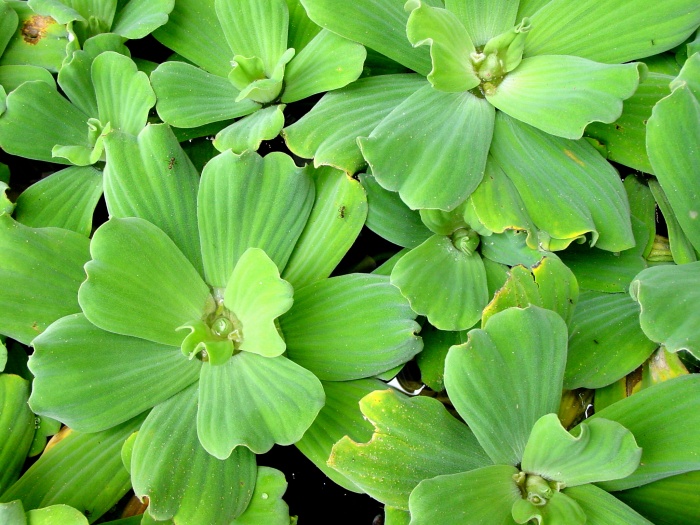 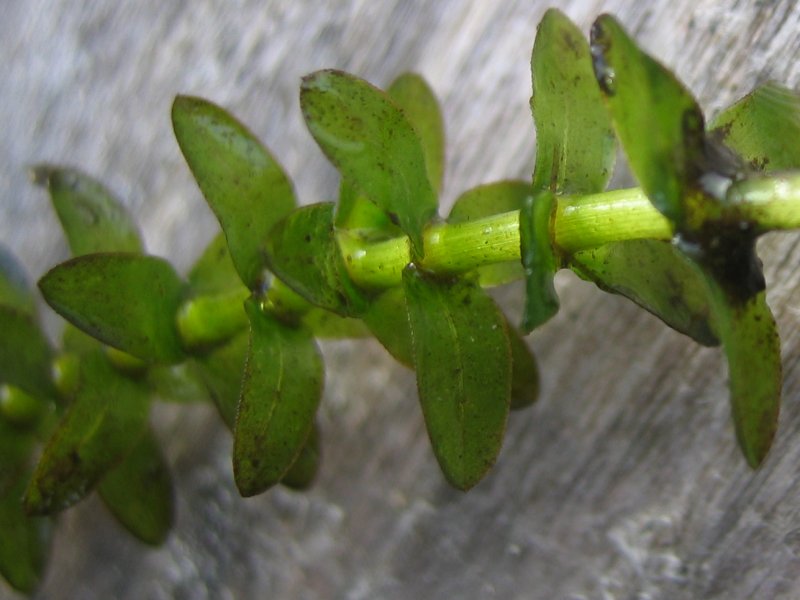 2- Free floating sp.
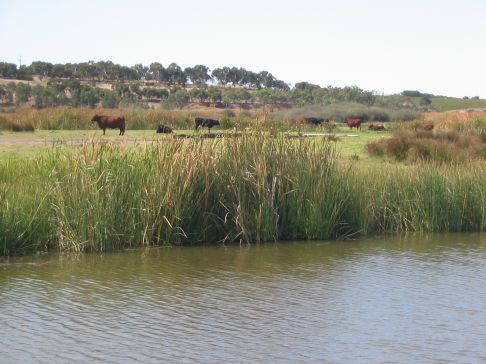 1-Submerged sp.
3-Reed  swamp stage:
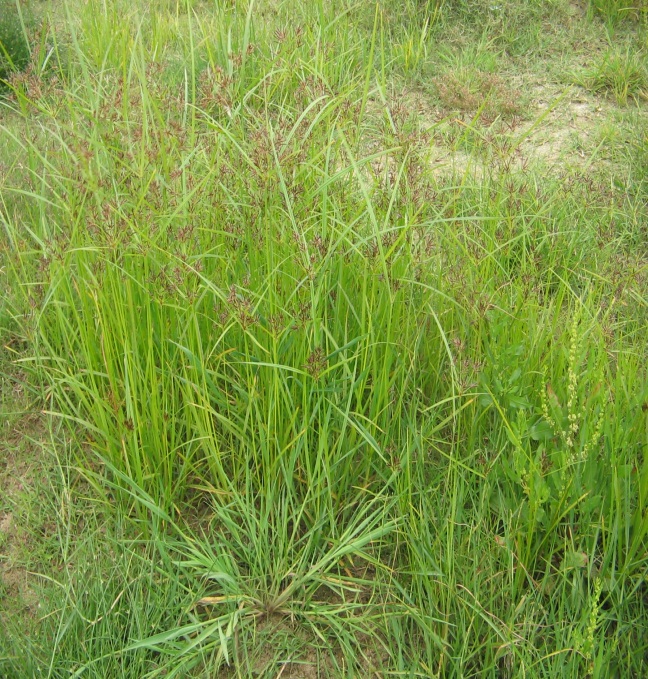 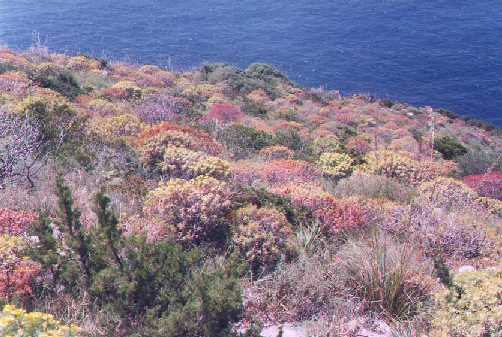 4. Sedge meadow stage
5. Woodland stage
6. Climax forest
Stages of Hydrosere succession
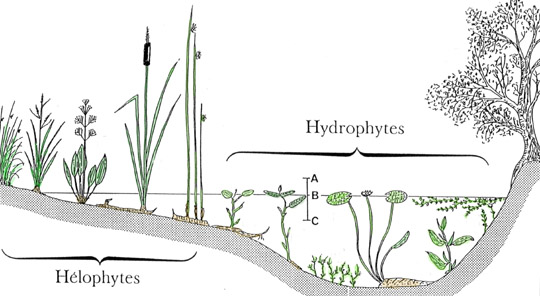 Stages of hydrosere
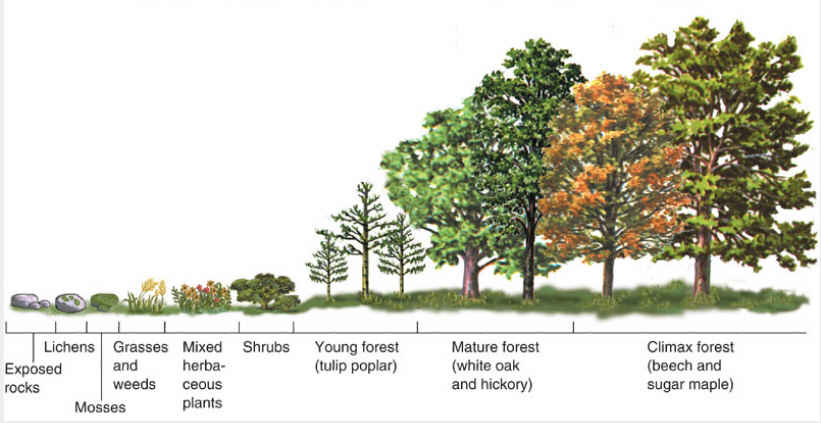 Stages of Xerosere succession
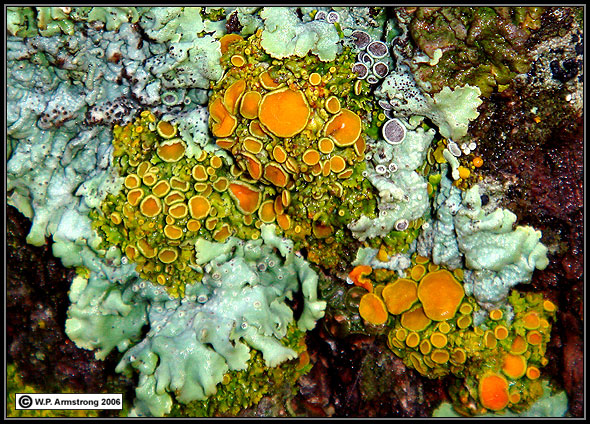 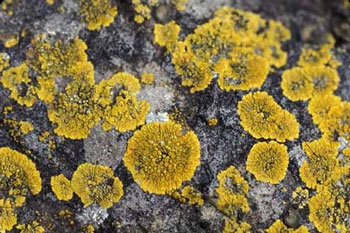 1. Crustose lichen
2. Foliose lichen
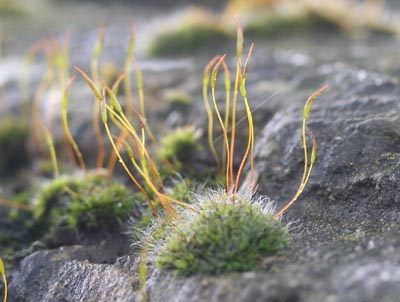 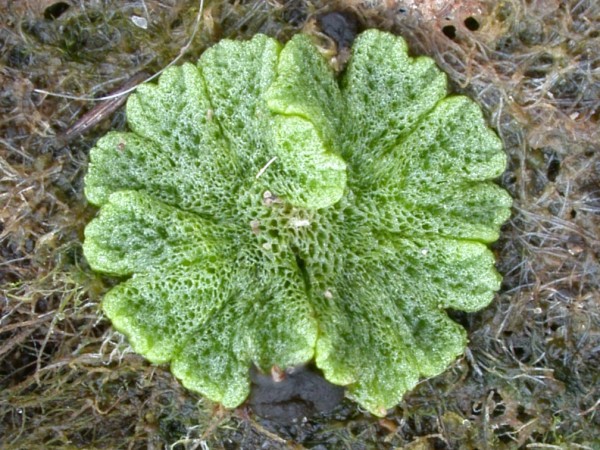 3. Moss
4. Herbaceous
5. Shrub
6. Climax forest
Stages of Xerosere succession
Conclusions
From the above described succession cycles (hydrosere & xerosere), we may conclude that succession leads to more favourable conditions.
Thus xeric habitats become less dry and hydric habitats become drier by plant reaction as succession progress.
The vegetation at first adapted to xeric or hydric conditions has developed into a mesophytic conditions.
The limiting factor is the climate and the type of climax stage is in harmony with it.
Reaction
Hydric Habitats
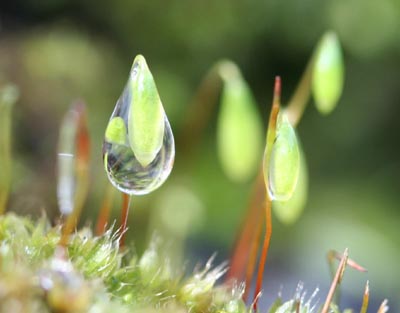 Evapo-transpiration
More drier habitat
(- water& + temp)
Mesic  
Habitats
Shading
Less drier habitat
(+ water& - temp)
Xeric Habitats